Merrimack Valley Renewal Fund Advisory Committee_____________________Location: Lawrence Senior Center - 155 Haverhill St, Lawrence, MA 01840July 27, 2022, 9 AM – 11 AM
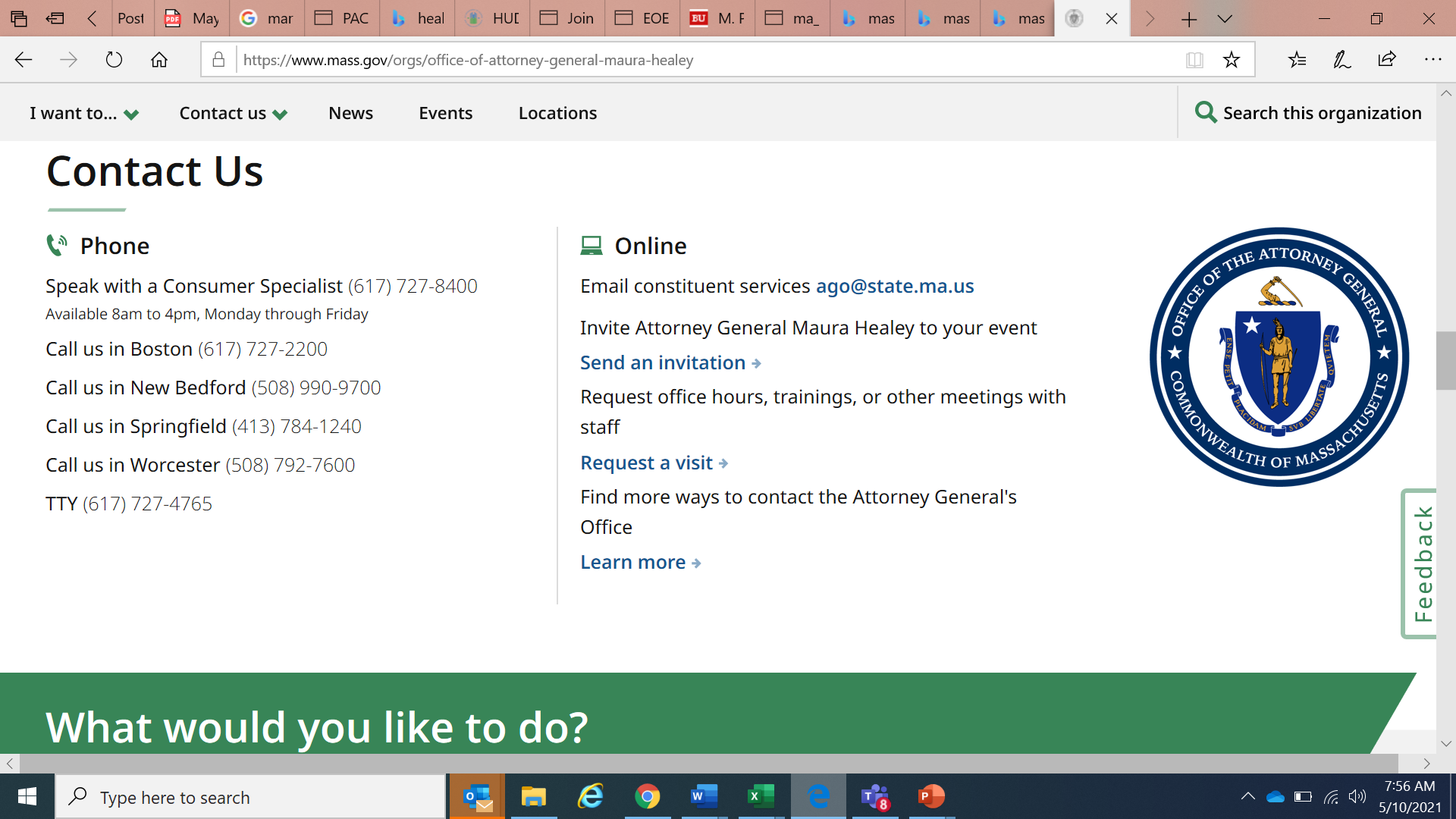 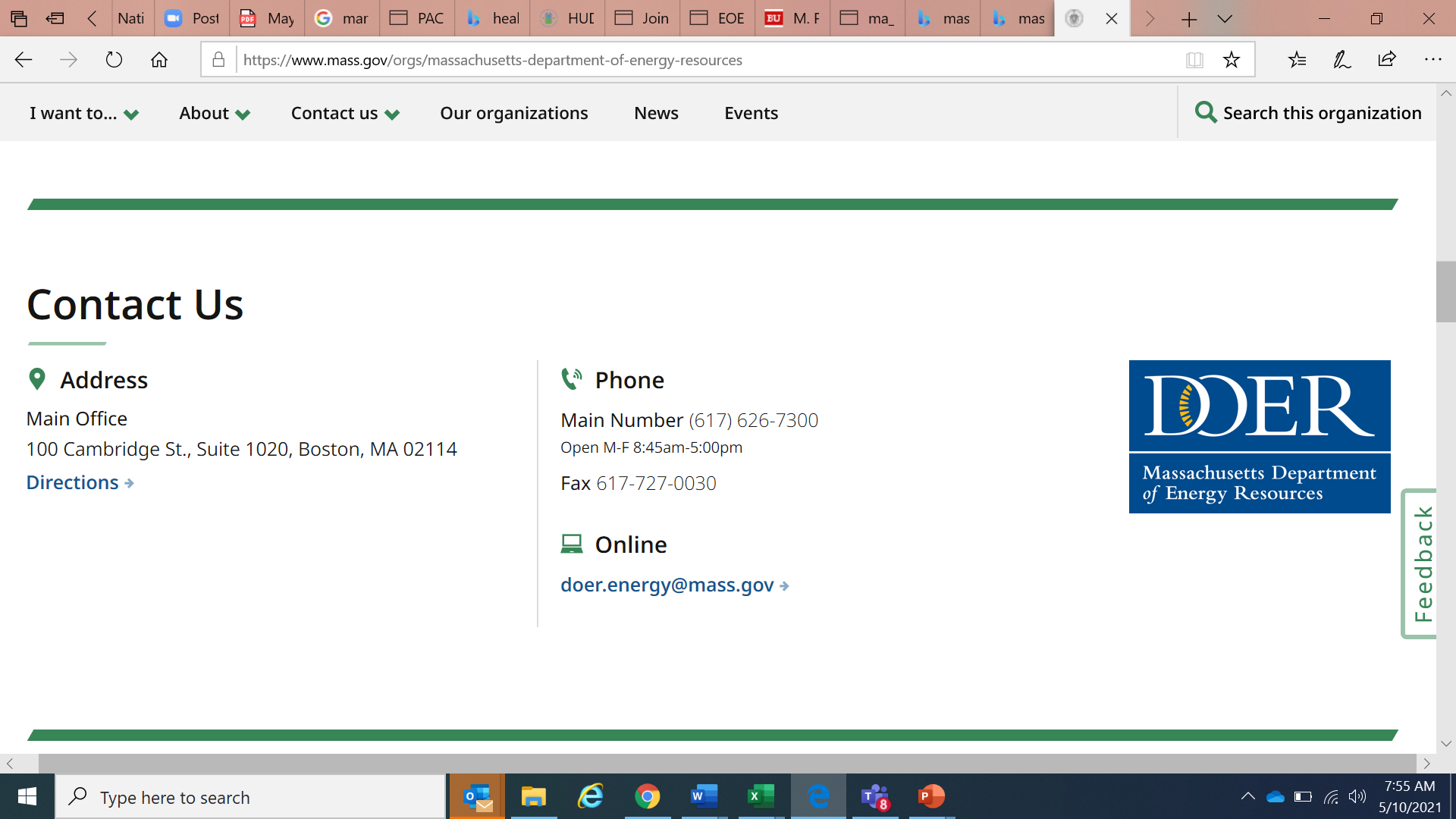 1
Agenda
Introductions
Updates
LMI Program – PON  

Gentrification  
Existing strategies(Boston, S. Francisco, NYC) 
Mass Save - Income Based Offers - Agreement
Massachusetts  Rental Voucher Program
Other Potentials Ideas – Discussion.  
Advisory Committee Members Update 
Next Meeting
2
[Speaker Notes: Updates
Staffing
Disbursements
Merrimack Valley – posting all materials and slides
Building Excellence
Winn
Grant applications to date
Municipal Project Updates
Andover
North Andover
Lawrence
Small Business Program
Geothermal 101]
LMI-Program Overview
Project incentives for energy efficiency, electrification, and barrier mitigation
 Targeted outreach
 Services to remove barriers to participation and fully support the customer throughout the process
Improve access
Improve understanding
Provide services in the customer's preferred language
Two Program Opportunity Notices.(PON) 
Outreach PON
Program Management and Support Services PON
[Speaker Notes: E]
Energy Efficiency Enrichment Program PON for management, facilitation, technical assistance
Program Management

Customer Support and Facilitation
 
Technical Assistance
[Speaker Notes: E]
PON – Public Awareness
Fact-Sheet summary English and Spanish
In-person bidder's conference located in Lawrence in late August
Advertise opportunity in Eagle Tribune, city/town outreach, Merrimack Valley Partnership, DOER Merrimack Valley stakeholder list
What other ways do residents and community groups hear about business opportunities?
5
[Speaker Notes: Lighthouse: barrier mitigation (includes asbestos removal, K&T, old windows, doors, window sill and siding removal, tank removal, new roof at one of the buildings?
Knob and Tube Wiring, Asbestos Pipe Insulation,asbestos siding, oil tank, radiatorand boiler, window, door and siding removal; rotted sill repair at Bell House. Boiler and baseboard, window, door, roof and siding removal at Lighthouse.]
Gentrification Strategies
San Francisco
Community Opportunity Purchase Act (COPA) gives qualified non-profit organizations the right of first offer, and/or the right of first refusal to purchase certain properties offered for sale in the City.
MEDA Small Sites Program Purchase MEDA is keeping households in San Francisco through the purchase and rehabilitation of buildings where long-term, vulnerable tenants might otherwise be evicted.
Boston 
Office of Housing Stability: Our goal is to put residents on the path to housing stability. We help tenants in housing crisis due to fire, natural disaster, eviction, or condemnation.
Greater Boston Anti-Displacement Toolkit This toolkit is a collection of activities, how-to guides, facilitation plans, and resources that organizers and residents can use to fight displacement in their communities.
6
[Speaker Notes: Lighthouse: barrier mitigation (includes asbestos removal, K&T, old windows, doors, window sill and siding removal, tank removal, new roof at one of the buildings?
Knob and Tube Wiring, Asbestos Pipe Insulation,asbestos siding, oil tank, radiatorand boiler, window, door and siding removal; rotted sill repair at Bell House. Boiler and baseboard, window, door, roof and siding removal at Lighthouse.]
Gentrification Strategies
New York
NYC Mayor's Office to Protect Tenants: The goal of this portal is to help tenants across the city find the resources they need in one place
The Displacement Alert Project (DAP) DAP provides effective early warning information for residents facing harassment and displacement, for communities being destabilized, and for the community groups and policy makers trying to address the crisis.
7
[Speaker Notes: Lighthouse: barrier mitigation (includes asbestos removal, K&T, old windows, doors, window sill and siding removal, tank removal, new roof at one of the buildings?
Knob and Tube Wiring, Asbestos Pipe Insulation,asbestos siding, oil tank, radiatorand boiler, window, door and siding removal; rotted sill repair at Bell House. Boiler and baseboard, window, door, roof and siding removal at Lighthouse.]
Gentrification Strategies
Other strategies:
Massachusetts Income Based Strategies 
  Mass Save Income Based Offers
  Based on your household income you maybe eligible for               a no-cost or discounted energy efficiency services 
Massachusetts Rental Voucher Program (MRVP) provides a permanent improvement in the lives of low-income families and individuals by offering both tenant- and project-based rental subsidies 

DISCUSSION
8
[Speaker Notes: Lighthouse: barrier mitigation (includes asbestos removal, K&T, old windows, doors, window sill and siding removal, tank removal, new roof at one of the buildings?
Knob and Tube Wiring, Asbestos Pipe Insulation,asbestos siding, oil tank, radiatorand boiler, window, door and siding removal; rotted sill repair at Bell House. Boiler and baseboard, window, door, roof and siding removal at Lighthouse.]
Any Updates from Advisory Committee Members?_____________________
9
Next Meeting
September 29, 9 AM – 11 AM
10
[Speaker Notes: Lighthouse: barrier mitigation (includes asbestos removal, K&T, old windows, doors, window sill and siding removal, tank removal, new roof at one of the buildings?
Knob and Tube Wiring, Asbestos Pipe Insulation,asbestos siding, oil tank, radiatorand boiler, window, door and siding removal; rotted sill repair at Bell House. Boiler and baseboard, window, door, roof and siding removal at Lighthouse.]
APPENDIX
11
[Speaker Notes: Lighthouse: barrier mitigation (includes asbestos removal, K&T, old windows, doors, window sill and siding removal, tank removal, new roof at one of the buildings?
Knob and Tube Wiring, Asbestos Pipe Insulation,asbestos siding, oil tank, radiatorand boiler, window, door and siding removal; rotted sill repair at Bell House. Boiler and baseboard, window, door, roof and siding removal at Lighthouse.]
Energy Efficiency Enrichment Program PON for management, facilitation, technical assistance
Program management
Help develop incentive design with local input
Engage local contractors
Train outreach providers
Reporting
Customer support and facilitation
Step-by-step assistance with process from beginning to end
Help customers understand options 
Connect customers and contractors
Coordinate with Mass Save and other programs where appropriate
Provide program assistance and contractor services in Spanish 
Technical assistance 
Help customers understand technologies, scopes of work and pricing
[Speaker Notes: E]